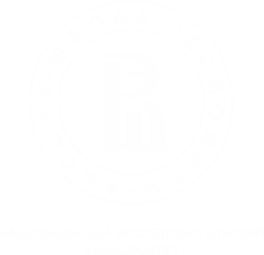 Факультет компьютерных наук Департамент программной инженерии
Обеспечение качества и тестирование
Семинар 10: Тестирование web-интерфейсов
Москва, 2020
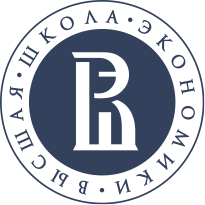 Факультет компьютерных наук / Департамент программной инженерии
Web-интерфейс
Web-интерфейс— это совокупность средств, при помощи которых пользователь взаимодействует с веб-сайтом или любым другим приложением через браузер.
<номер>
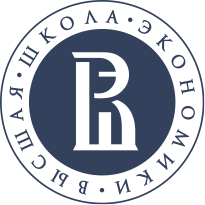 Факультет компьютерных наук / Департамент программной инженерии
Подходы к тестированию Веб-приложений
тестирование удобства использования ;
функциональное тестирование ;
нагрузочное и стрессовое тестирование ;
проверка ссылок и HTML-кода;
тестирование безопасности.
<номер>
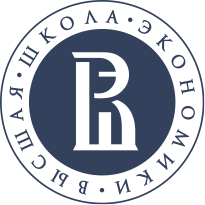 Факультет компьютерных наук / Департамент программной инженерии
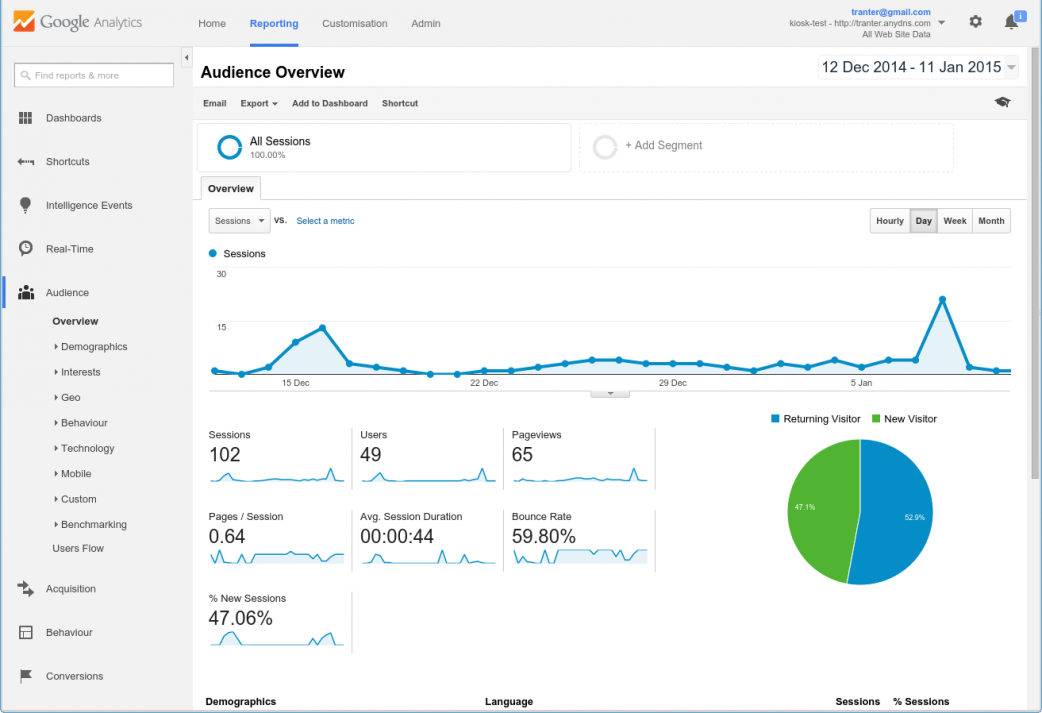 Тестирование удобства использования
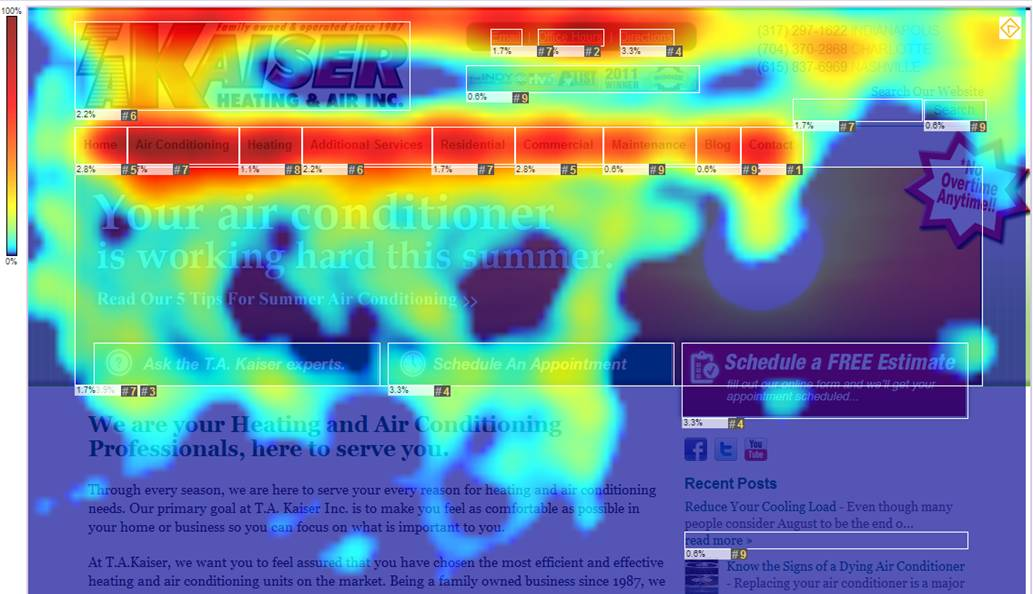 <номер>
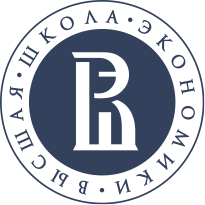 Факультет компьютерных наук / Департамент программной инженерии
Подходы к 
Функциональ
-ному тестиро
-ванию Веб
-приложений
<номер>
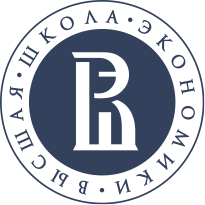 Факультет компьютерных наук / Департамент программной инженерии
Нагрузочное и стрессовое тестирование
Тест на устойчивость к большим нагрузкам – Load-testing, stress-test или performance test. Такой тест имитирует одновременную работу нескольких сотен или тысяч посетителей (каждый из которых может "ходить" по сайту в соответствии со своим сценарием ), проверяя, будет ли устойчивой работа сайта под большой нагрузкой.
<номер>
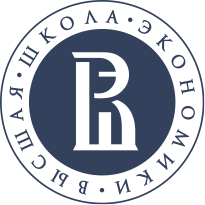 Факультет компьютерных наук / Департамент программной инженерии
Цели нагрузочного тестирования
оценка производительности и работоспособности приложения на этапе разработки и передачи в эксплуатацию;
оценка производительности и работоспособности приложения на этапе выпуска новых релизов, патч-сетов;
оптимизация производительности приложения, включая настройки серверов и оптимизацию кода;
подбор соответствующей для данного приложения аппаратной (программной платформы) и конфигурации сервера.
<номер>
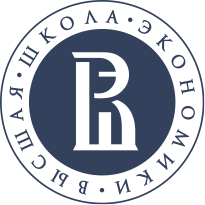 Факультет компьютерных наук / Департамент программной инженерии
Тесты 
Нагрузо
-чного 
Тестирова
-ния ч.1
<номер>
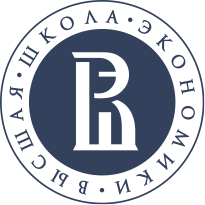 Факультет компьютерных наук / Департамент программной инженерии
Тесты 
Нагрузо
-чного 
Тестирова
-ния ч.12
<номер>
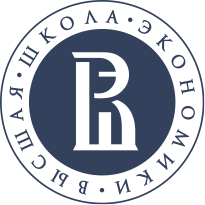 Факультет компьютерных наук / Департамент программной инженерии
Проверка HTML-кода
Утилиты
Валидаторы встроенные в web-редактор
Валидаторы встроенные в браузеры
Часто включает в себя и тестирование ссылок.
<номер>
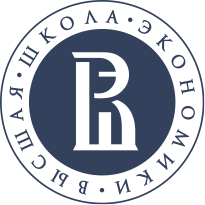 Факультет компьютерных наук / Департамент программной инженерии
Тестирование уязвимостей
Тестирование на проникновение — метод оценки безопасности компьютерных систем или сетей средствами моделирования атаки злоумышленника. Процесс включает в себя активный анализ системы на наличие потенциальных уязвимостей, которые могут спровоцировать некорректную работу целевой системы, либо полный отказ в обслуживании.
<номер>
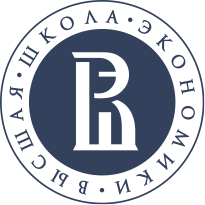 Факультет компьютерных наук / Департамент программной инженерии
Топ уязвимостей OWASP
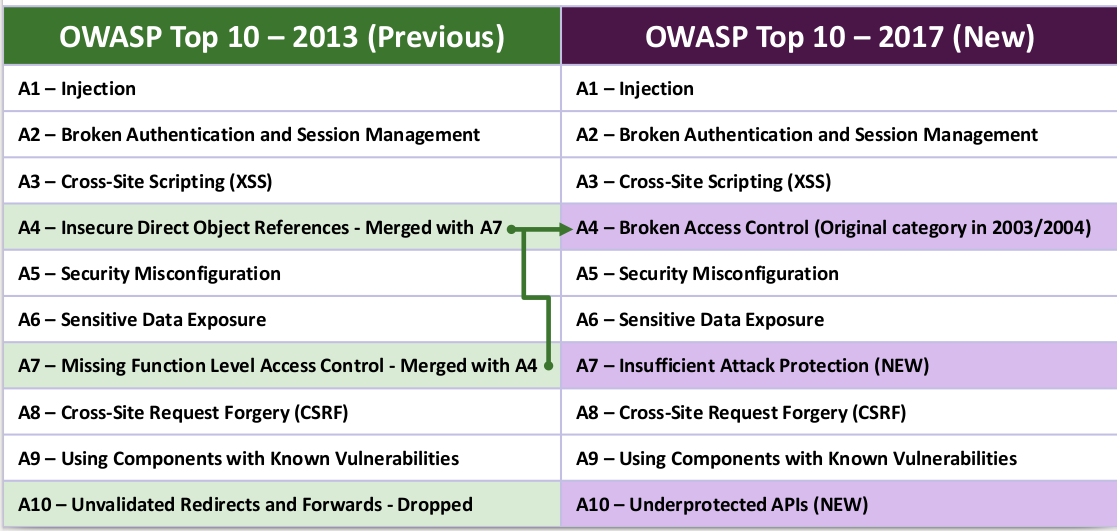 <номер>
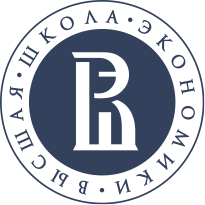 Факультет компьютерных наук / Департамент программной инженерии
OWASP 2020
Injection. 
Broken Authentication. 
Sensitive Data Exposure. 
XML External Entities (XXE).
Broken Access Control. 
Security Misconfiguration. 
Cross-Site Scripting XSS. 
Insecure Deserialization.
Using Components with Known Vulnerabilities.
Insufficient Logging & Monitoring.
<номер>
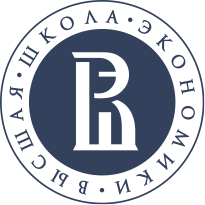 Факультет компьютерных наук / Департамент программной инженерии
XSS-инъекции
Межсайтовый скриптинг (XSS) – это уязвимость, которая заключается во внедрении кода, исполняемого на стороне клиента (JavaScript) в веб-страницу, которую просматривают другие пользователи.
Выделяют:
Хранимые
Отраженные
<номер>
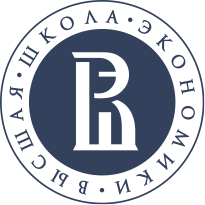 Факультет компьютерных наук / Департамент программной инженерии
XSS-инъекции
Например в безобидный комментарий
Привет! Нравится твой сайт.
Встраиваем код
Привет! Нравится твой сайт.<script>alert("XSS")</script>
<номер>
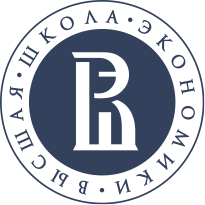 Факультет компьютерных наук / Департамент программной инженерии
XSS Auditor
В Google Chrome (а также в Opera) используется XSS аудитор, который будет пытаться предотвратить XSS. 
При тестировании веб-сайтов с помощью браузера  стоит помнить, что может оказаться, что веб-приложение уязвимо, но вы не видите всплывающего подтверждения только по той причине, что его блокирует браузер.
<номер>
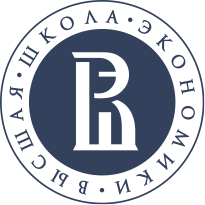 Факультет компьютерных наук / Департамент программной инженерии
HTML-инъекции
HTML-инъекции -  тип атаки, которая благодаря отсутствию надлежащей обработки пользовательского ввода позволяет злоумышленнику встроить на сайт собственный HTML-код.
<номер>
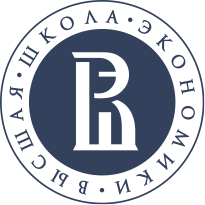 Факультет компьютерных наук / Департамент программной инженерии
SQL-инъекции
SQL-инъекция – это уязвимость, которая возникает из-за недостаточной фильтрации вводимых пользователем данных, что позволяет модифицировать запросы к базам данных. Результатом эксплуатации SQL-инъекции является получение доступа к данным, к которым в обычных условиях у пользователя не было бы доступа.
<номер>
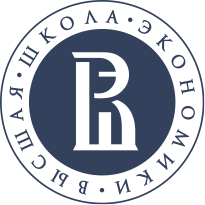 Факультет компьютерных наук / Департамент программной инженерии
Признак наличия SQL-инъекции
Главными признаками наличия SQL-инъекции является вывод ошибки или отсутствие вывода при вводе одинарной или двойной кавычки. Эти символы могут вызвать ошибку и в самом приложении, поэтому чтобы быть уверенным, что вы имеете дело именно с SQL-инъекцией, а не с другой ошибкой, нужно изучить выводимое сообщение.
<номер>
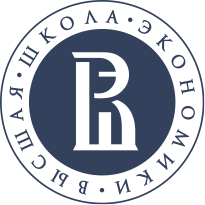 Факультет компьютерных наук / Департамент программной инженерии
SQL-инъекции
SELECT `name`, `status`, `books` FROM `members` WHERE name = 'Demo' AND password ='111'
Если вместо Demo пользователь вводит Demo' --
   SELECT `name`, `status`, `books` FROM `members` WHERE name = 'Demo' -- ' AND password ='111'
Следовательно выполняться будет запрос
   SELECT `name`, `status`, `books` FROM `members` WHERE name = 'Demo'
<номер>
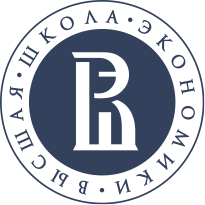 Факультет компьютерных наук / Департамент программной инженерии
SQL-инъекции
Важно помнить, что запрос может быть написан по-разному, например, все следующие формы возвращают одинаковый результат:

SELECT * FROM table_name WHERE id='1'
SELECT * FROM table_name WHERE id="1"
SELECT * FROM table_name WHERE id=('1')
SELECT * FROM table_name WHERE id=("1")

Как выполнить селект для всех id?
<номер>
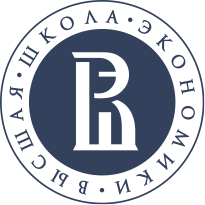 Факультет компьютерных наук / Департамент программной инженерии
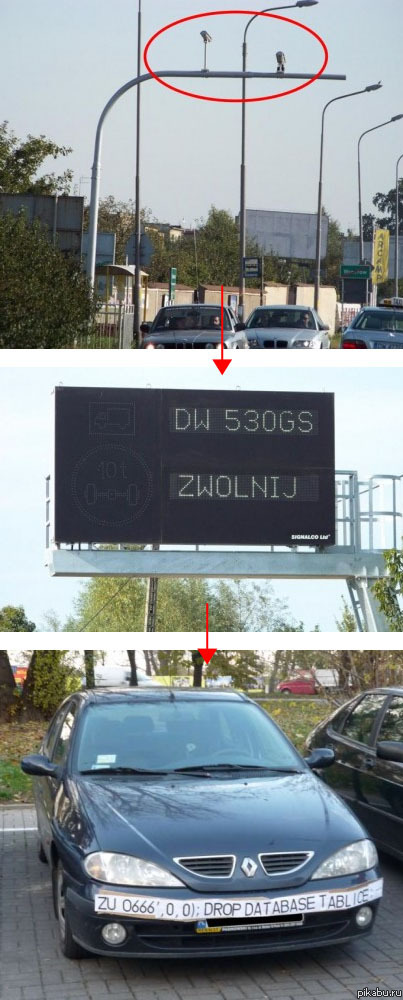 SQL-инъекции
<номер>
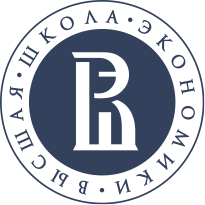 Факультет компьютерных наук / Департамент программной инженерии
SQL-инъекции
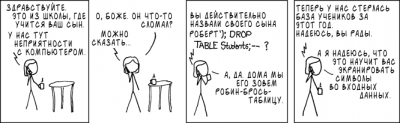 <номер>
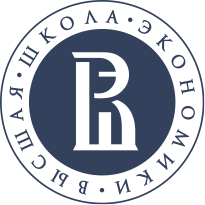 Факультет компьютерных наук / Департамент программной инженерии
SQL-инъекции
Продолжаем менять логику запроса, и в качестве имени пользователя используем Demo' OR 1 -- Получаем запрос 
  SELECT `name`, `status`, `books` FROM `members` WHERE name = ' Demo' OR 1 -- ' AND password ='111'

Будет выполнен запрос
  SELECT `name`, `status`, `books` FROM `members` WHERE name = ' Demo' OR 1
<номер>
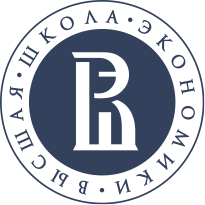 Факультет компьютерных наук / Департамент программной инженерии
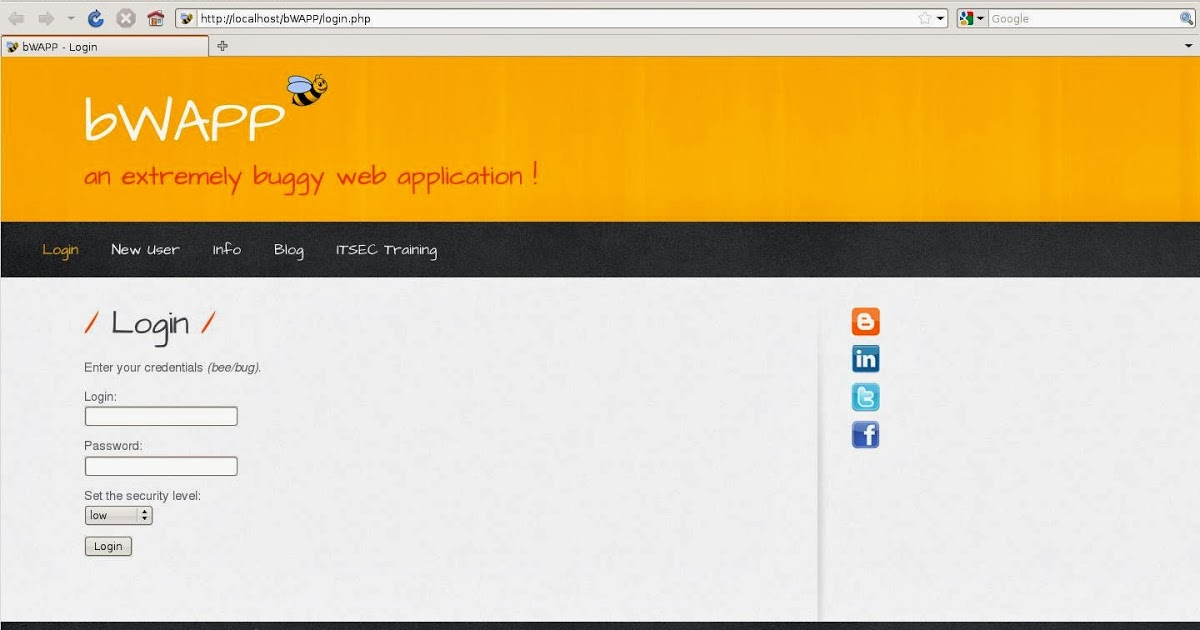 bWAPP
<номер>
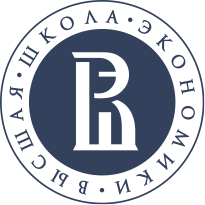 Факультет компьютерных наук / Департамент программной инженерии
Сканеры 
уязвимости
<номер>
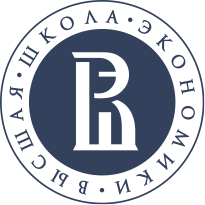 Факультет компьютерных наук / Департамент программной инженерии
литература
1. OWASP TOP-10 2017 https://www.owasp.org/images/7/72/OWASP_Top_10-2017_%28en%29.pdf.pdf
2. Сервисы для проверки навыков пентеста - https://habrahabr.ru/company/pentestit/blog/261569/
3. Книга “Основы веб-хакинга. Более 30 примеров уязвимостей” - https://drive.google.com/open?id=0BxSD8FAEX1XfaVVxUy1pWDFXakk
4. Основы SQLi 
(пример работы с bWAPP) - https://hackware.ru/?p=3362
<номер>
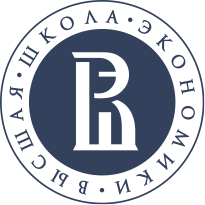 Факультет компьютерных наук / Департамент программной инженерии
HOMEwork ?…?
Just kidding
<номер>
Спасибо! вопросы?
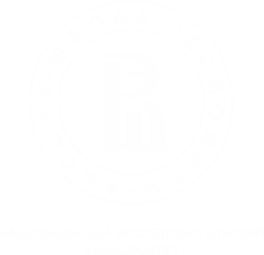